V клас
80. Умножение на десетични дроби
Десетични дроби
В този урок ще затвърдим
правилото за умножение на десетични дроби;
как да правите оценка 
на резултат на произведение.
01
03
как се подреждат десетични дроби при умножение;
някои трикове за по-лесно умножение
02
04
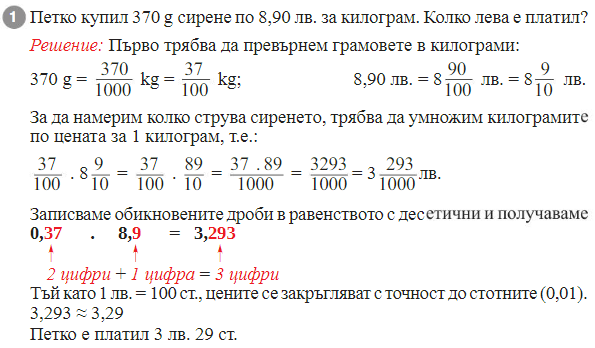 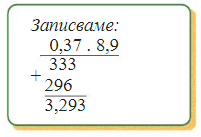 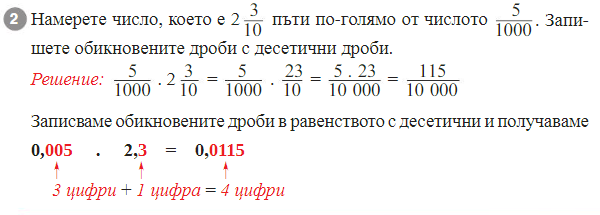 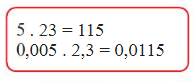 1
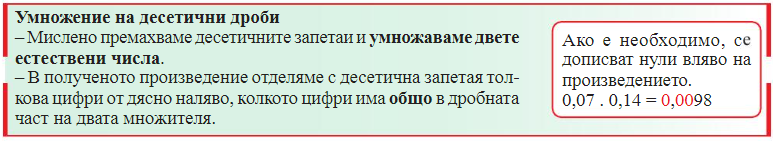 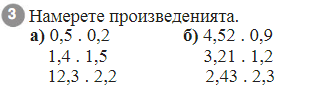 0,1
4,068
2,1
3,852
27,06
5,589
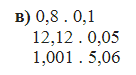 0,08
0,606
5,06506
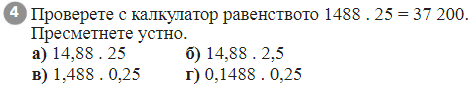 37,2
372
0,0372
0,372
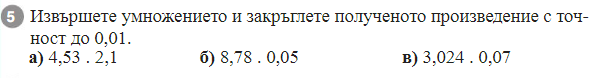 0,21168 0,21
9,513 9,51
0,439 0,44
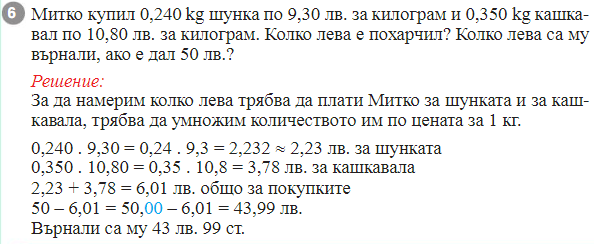 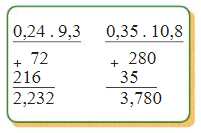 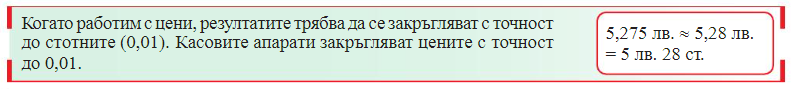 2
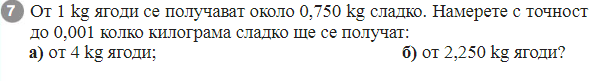 4*0,750=3 kg
2,250*0,750=1,68751,688kg
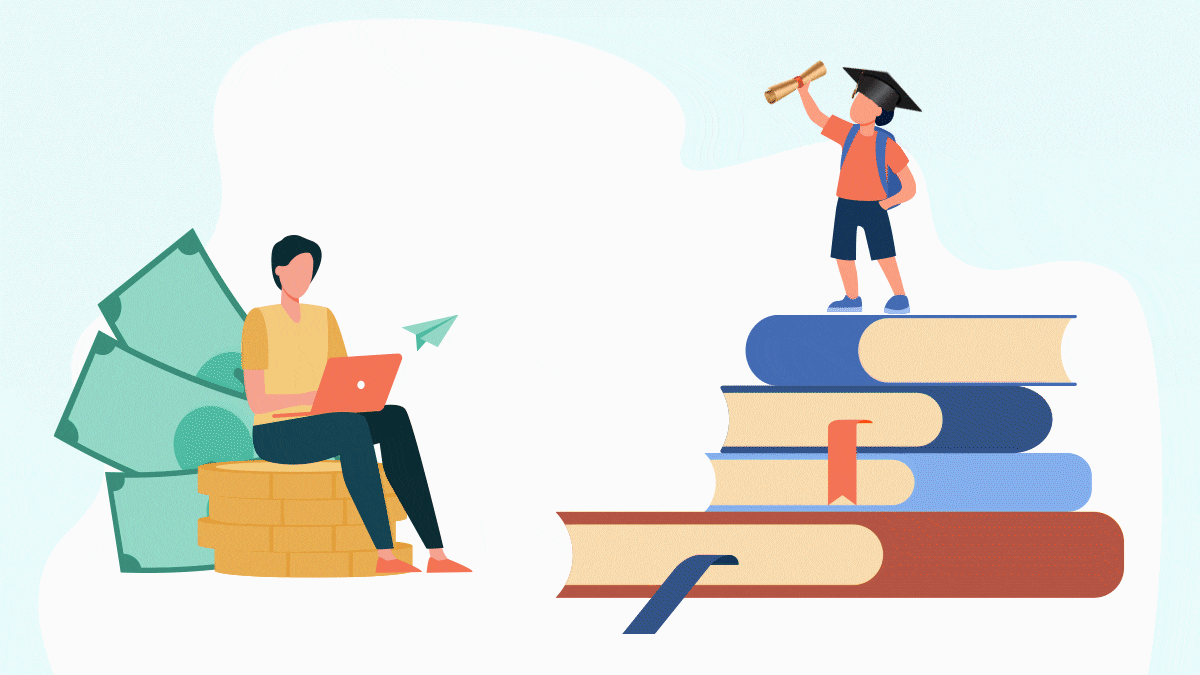 Домашна работа 
Учебна тетрадка стр. 11